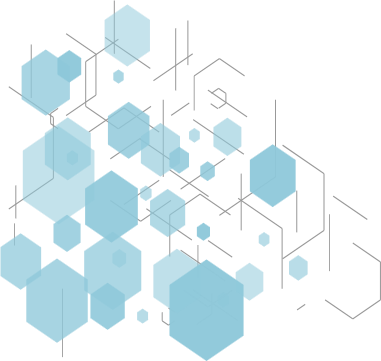 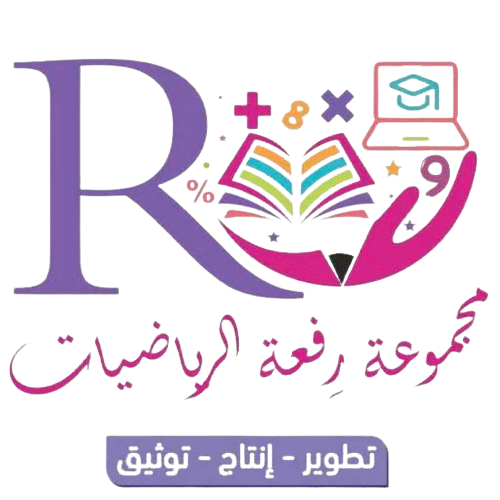 توزيع مادة الرياضيات

الصف الأول متوسط

 الفصل الدراسي الثاني لعام 1445 هـ
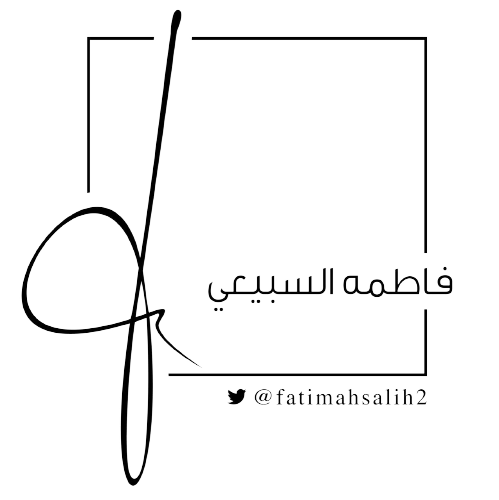 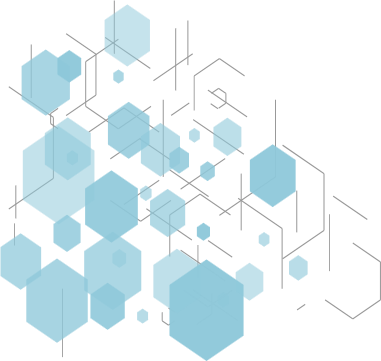 الصف الأول متوسط
4
3
1
2
الأحد  :    إجازة مطولة

الكسور والنسب المئوية
اختبار الفصل الرابع
الاختبار التراكمي
تهيئة الفصل الخامس
الجبر : حل التناسبات
استراتيجية حل المسألة
 " الرسم "
مقياس الرسم
تهيئة الفصل الرابع
النسبة
المعدل
القياس : التحويل بين الوحدات الإنجليزية
القياس :التحويل بين الوحدات المترية
اختبار منتصف الفصل
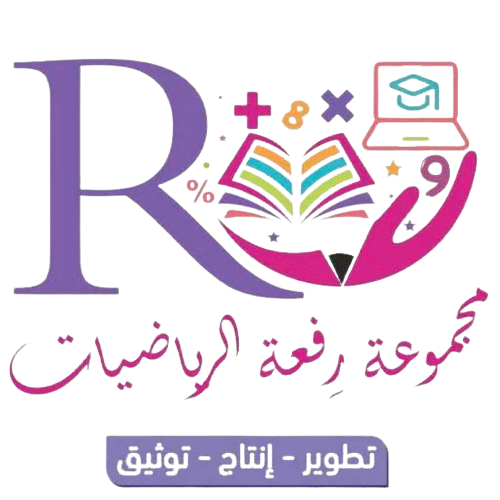 توزيع مقرر الرياضيات لعام 1445 هـ
12 / 5 – 16 / 5
19 / 5 – 23 / 5
26 / 5 – 1 / 6
4 / 6 – 8 /6
11 / 6 – 15 / 6
18 / 6 – 22 / 6
25 / 6 – 29 / 6
2 / 7 – 6 / 7
16 / 7 – 20 / 7
9 / 7 – 13 / 7
23/ 7 – 27 / 7
1 / 8 – 5 / 8
8 / 8 – 12 / 8
معلم / ة  المادة
مدير / ة المدرسة
7
9
8
5
6
إجازة منتصف 
الفصل الدراسي الثاني
مقاييس النزعة المركزية
اختبار منتصف الفصل
التمثيل بالأعمدة والمدرجات التكرارية
تطبيقات على النسبة المئوية
اختبار الفصل الخامس
الاختبار التراكمي
تهيئة الفصل السادس
التمثيل بالنقاط
استكشاف : النسبة المئوية 
من عدد
النسبة المئوية من عدد
تقدير النسبة المئوية
استراتيجية حل المسألة
 " تحديد معقولية الإجابة "
اختبار منتصف الفصل
التناسب المئوي
تطبيقات على النسبة المئوية
12
11
10
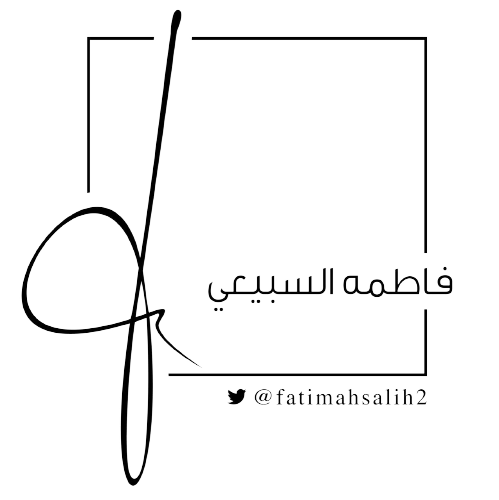 مراجعة
استراتيجية حل المسألة
" استعمال التمثيل البياني "
اختبار الفصل السادس
الاختبار التراكمي
الأحد :   جازة مطولة 

استعمال التمثيلات البيانية للتنبؤ
توسع : التمثيل بالأعمدة والمدرجات التكرارية
.....................
13
اختبارات الفصل الدراسي الثاني لعام 1445 هـ

  الخميس :     إجازة يوم التأسيس
.....................